Название теста
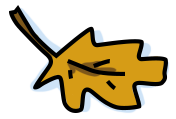 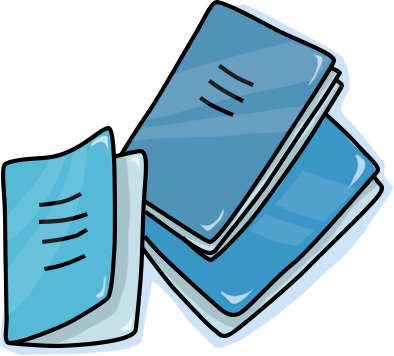 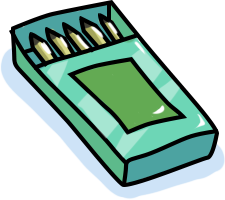 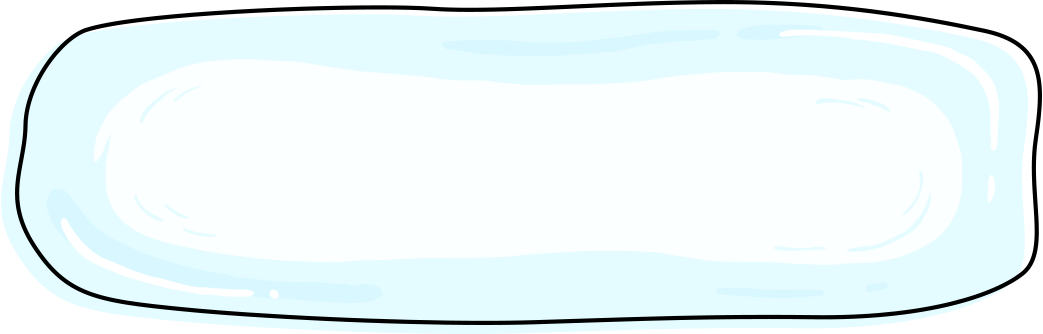 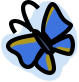 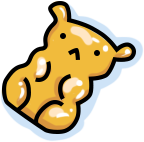 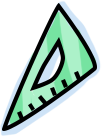 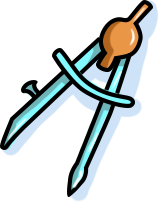 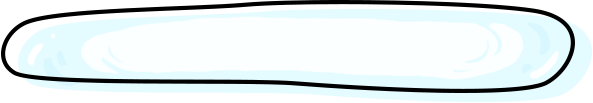 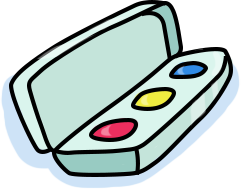 Неправильный ответ
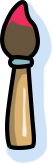 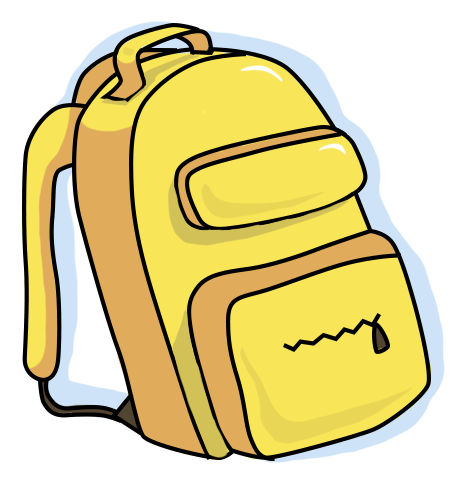 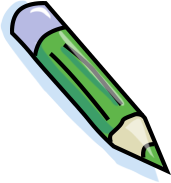 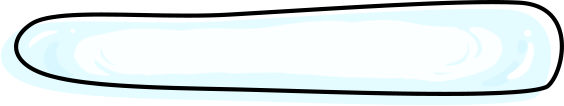 Правильный ответ
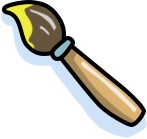 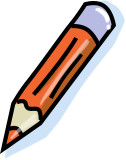 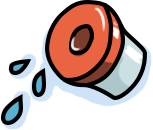 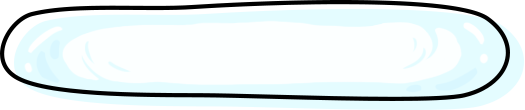 Неправильный ответ
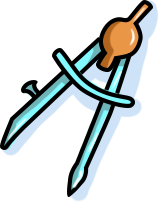 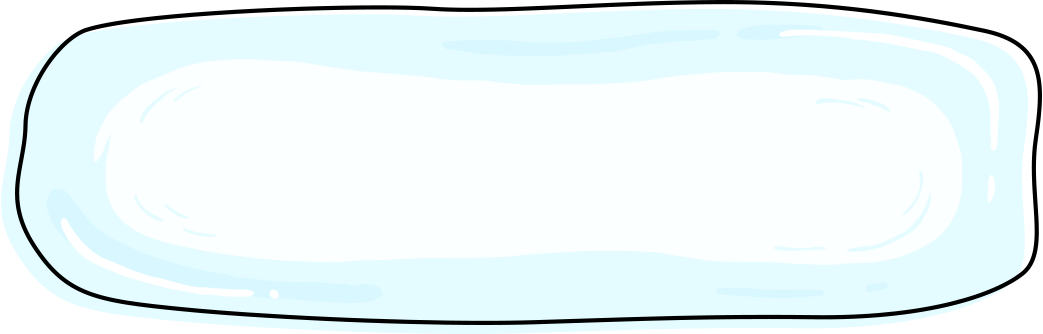 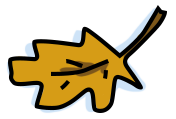 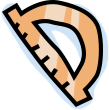 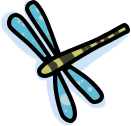 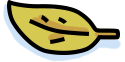 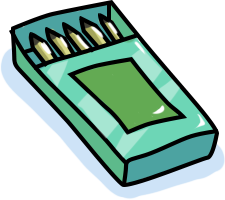 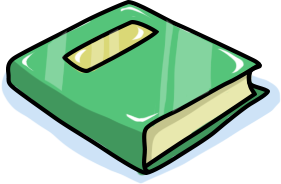 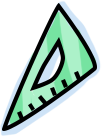 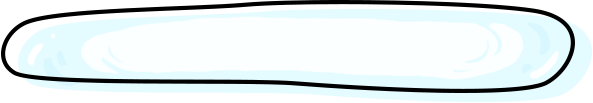 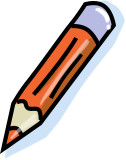 Неправильный ответ
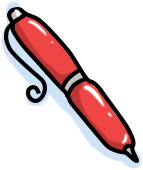 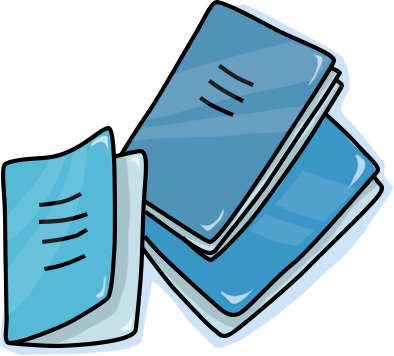 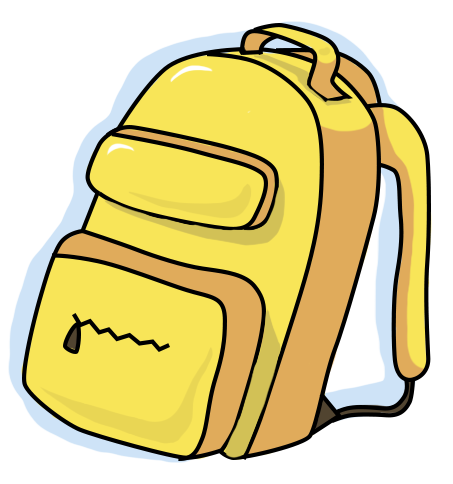 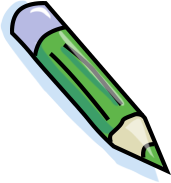 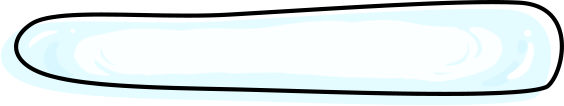 Неправильный ответ
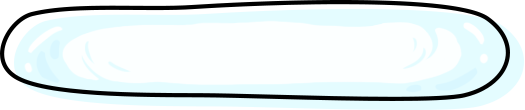 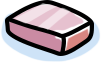 Правильный ответ
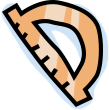 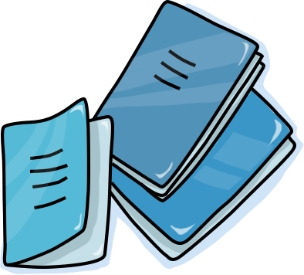 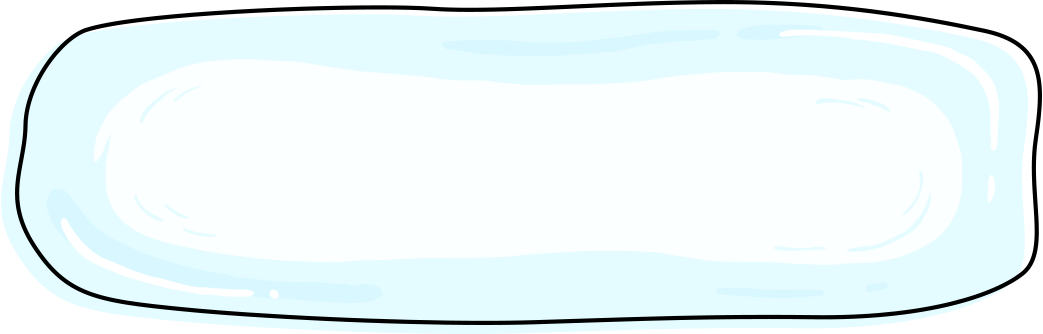 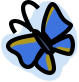 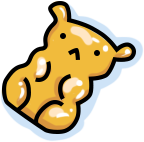 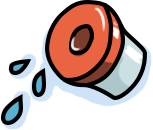 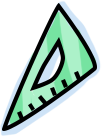 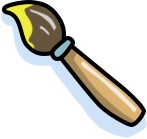 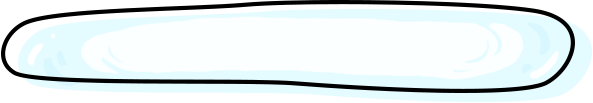 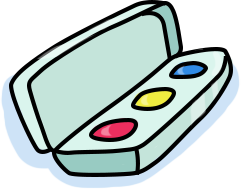 Правильный ответ
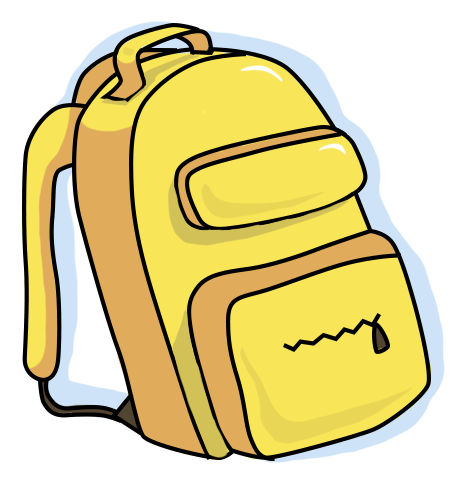 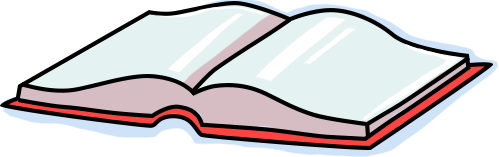 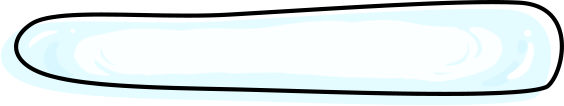 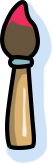 Неправильный ответ
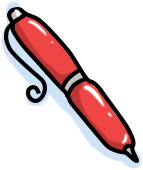 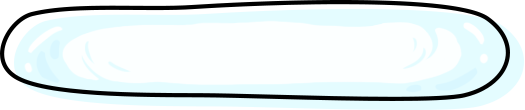 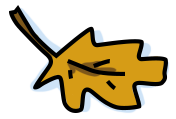 Неправильный ответ
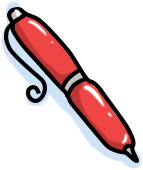 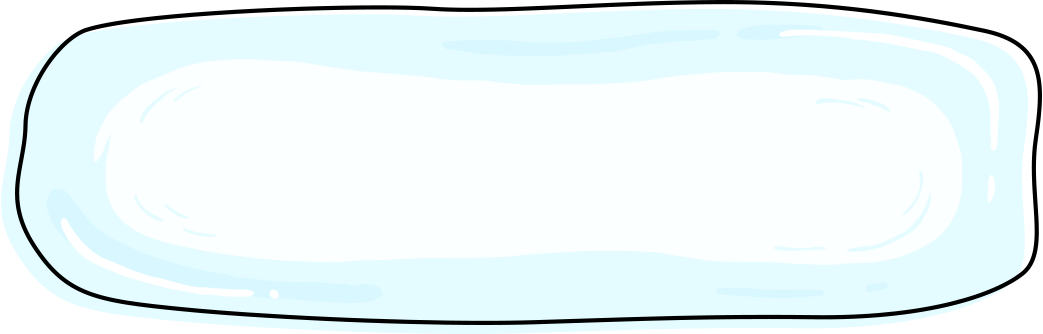 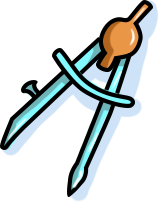 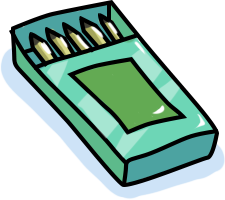 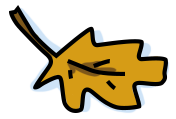 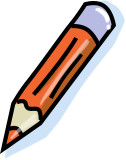 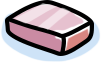 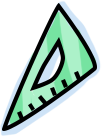 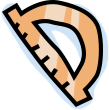 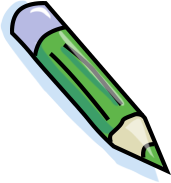 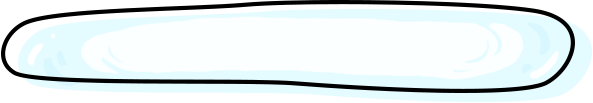 Неправильный ответ
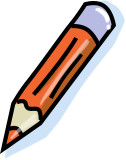 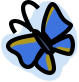 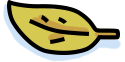 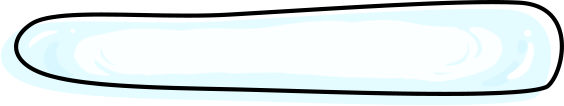 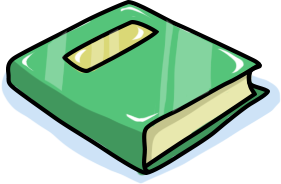 Неправильный ответ
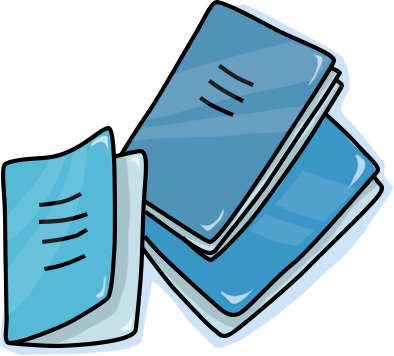 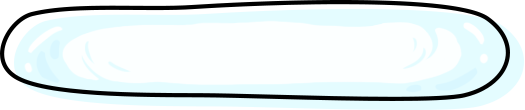 Правильный ответ
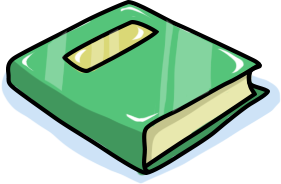 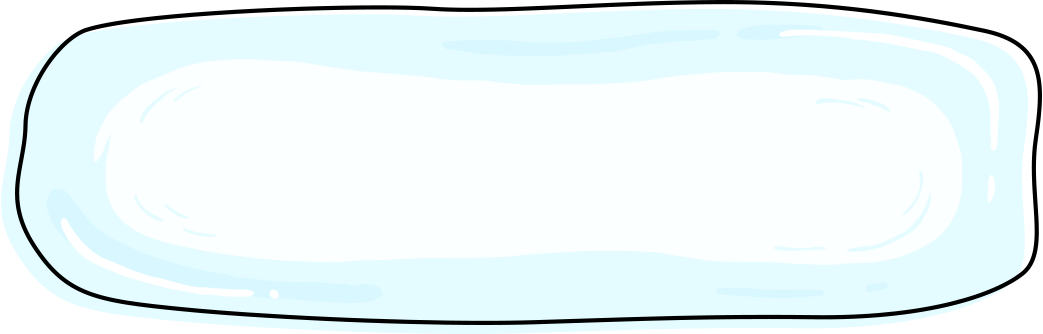 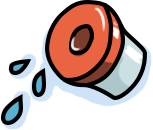 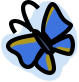 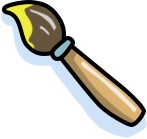 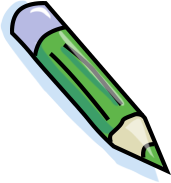 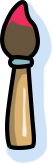 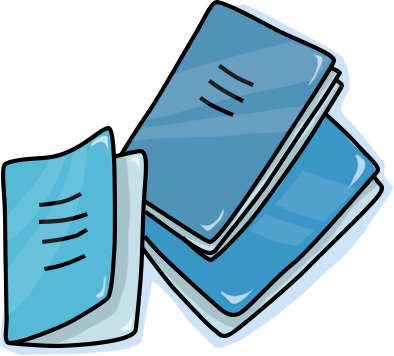 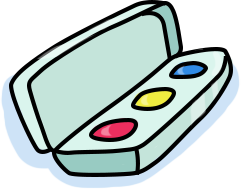 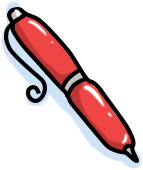 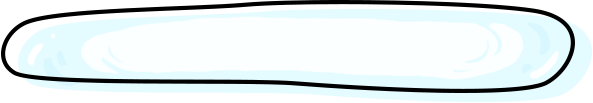 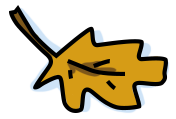 Правильный ответ
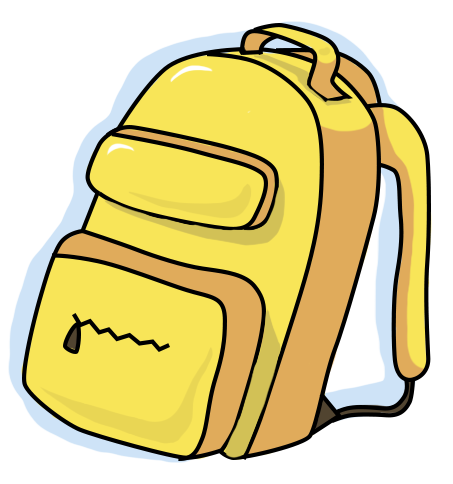 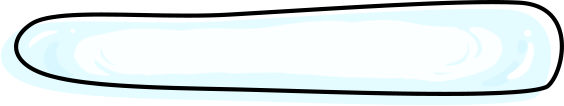 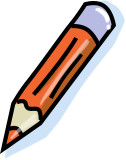 Неправильный ответ
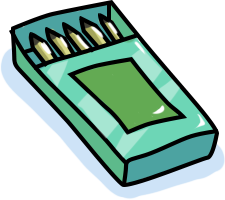 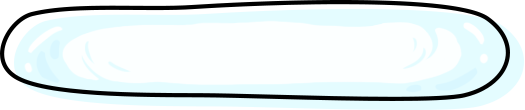 Неправильный ответ
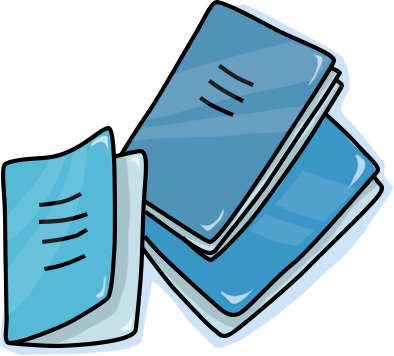 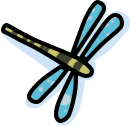 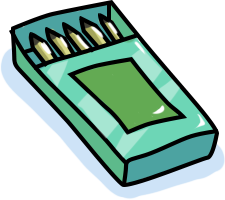 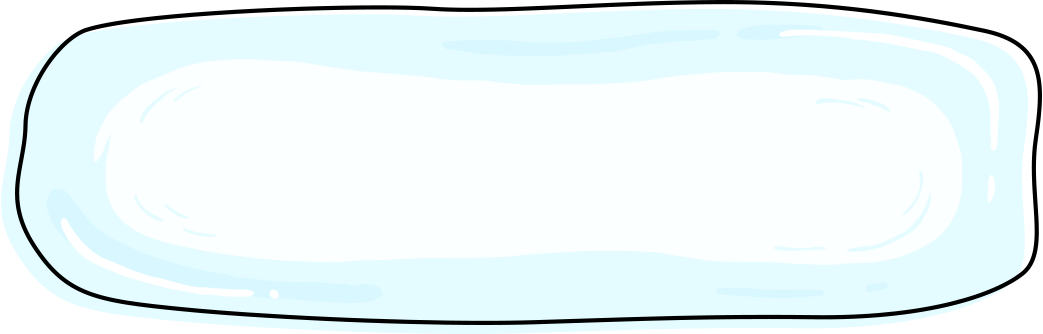 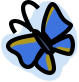 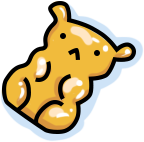 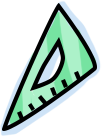 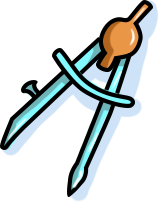 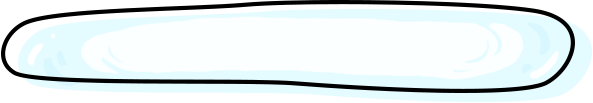 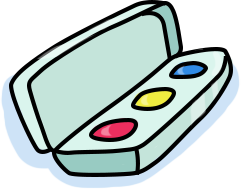 Неправильный ответ
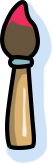 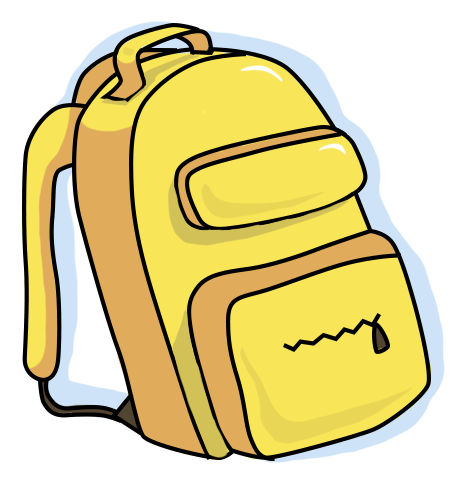 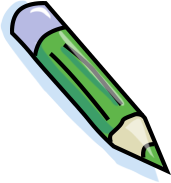 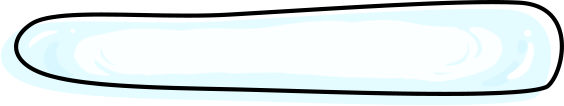 Правильный ответ
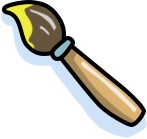 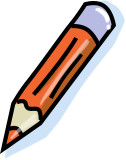 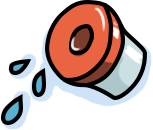 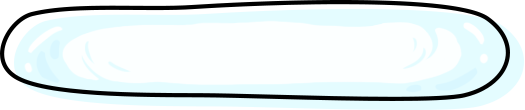 Неправильный ответ
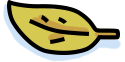 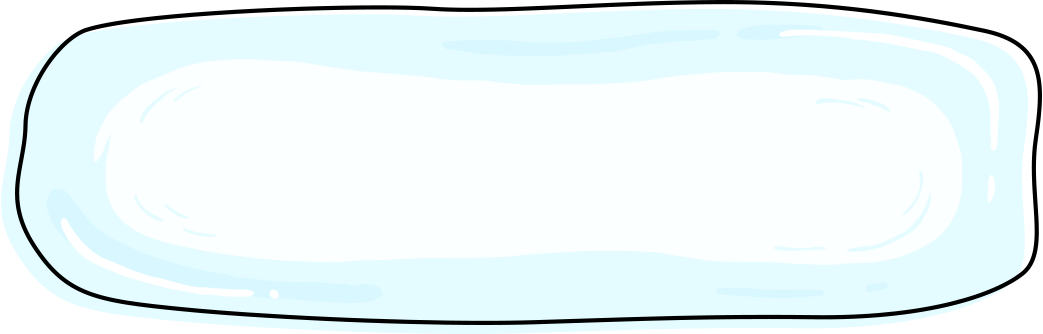 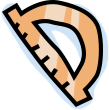 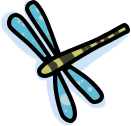 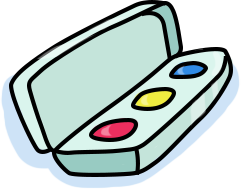 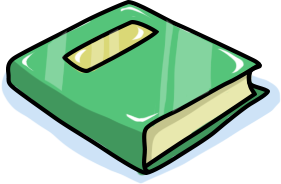 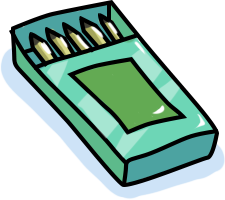 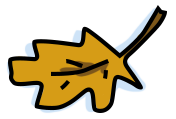 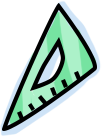 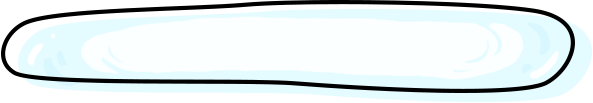 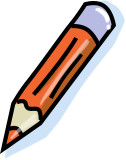 Неправильный ответ
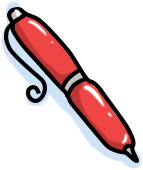 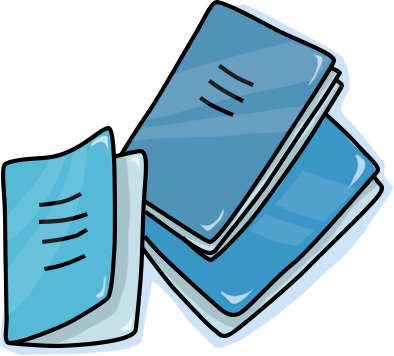 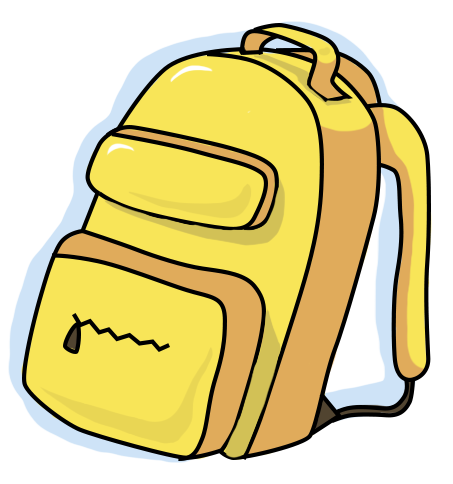 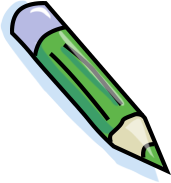 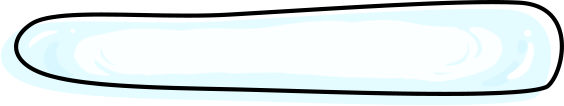 Правильный ответ
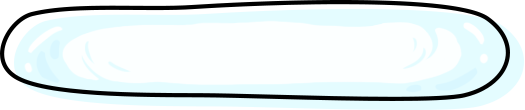 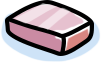 Неправильный ответ
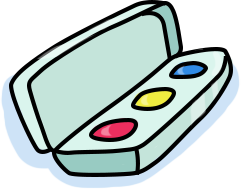 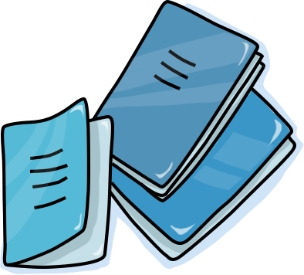 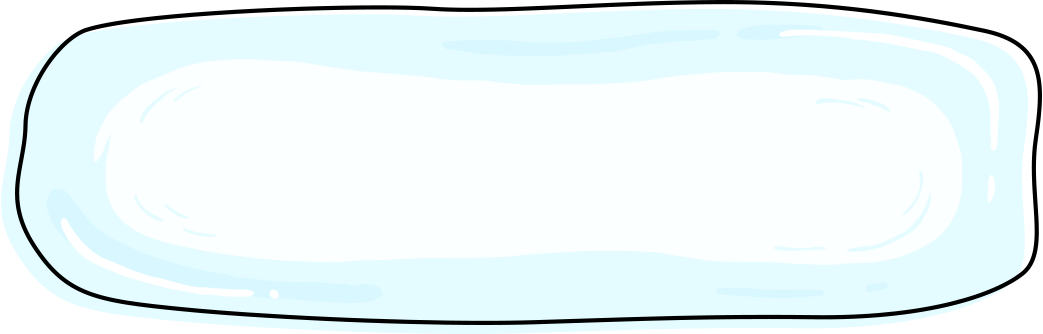 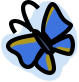 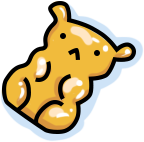 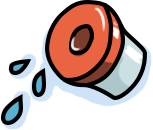 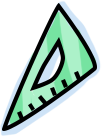 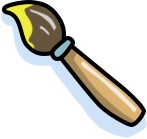 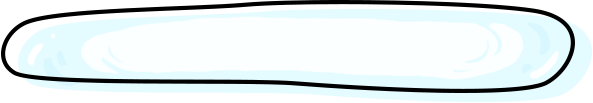 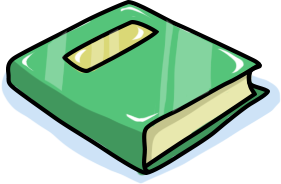 Неправильный ответ
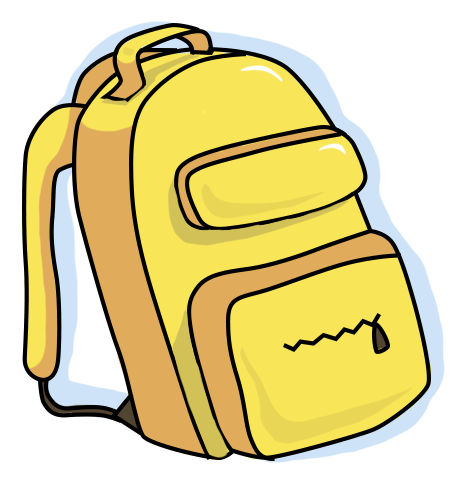 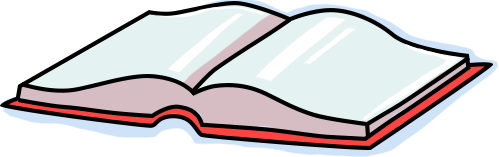 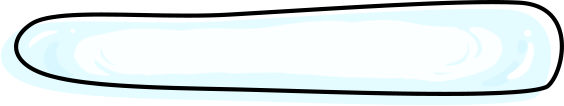 Неправильный ответ
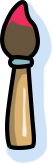 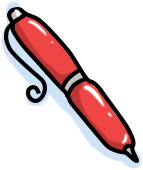 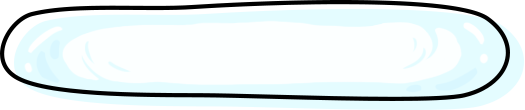 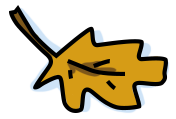 Правильный ответ
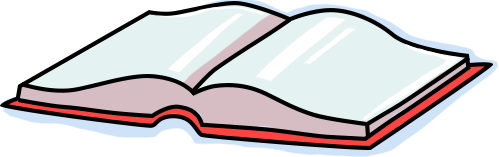 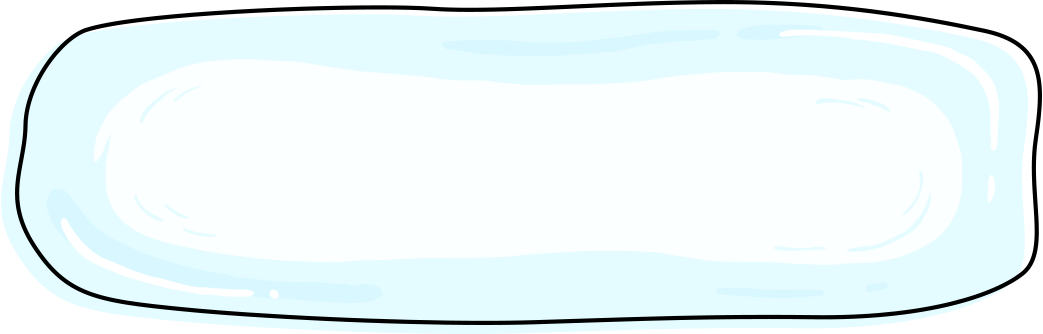 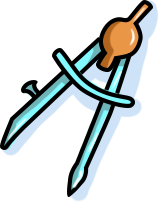 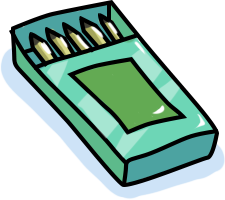 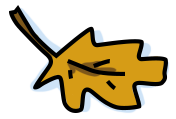 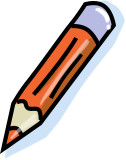 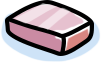 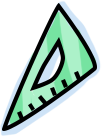 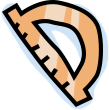 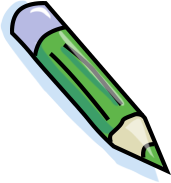 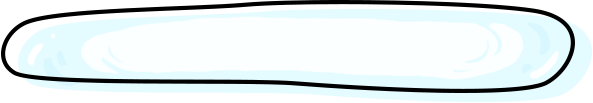 Неправильный ответ
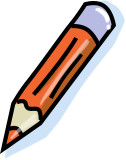 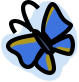 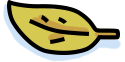 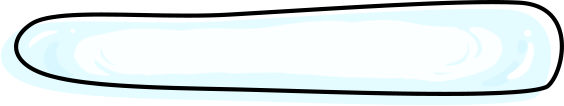 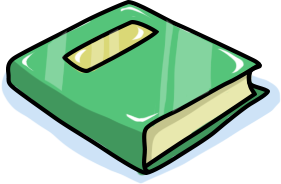 Правильный ответ
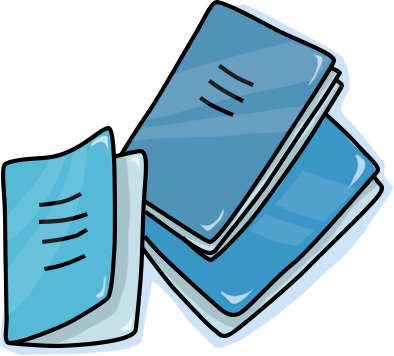 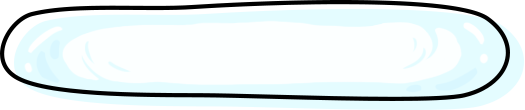 Неправильный ответ
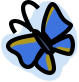 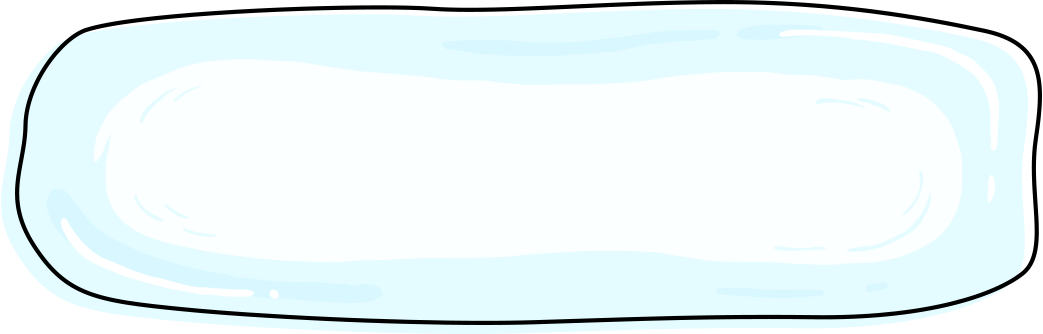 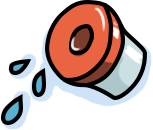 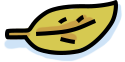 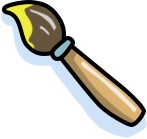 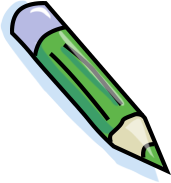 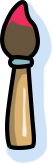 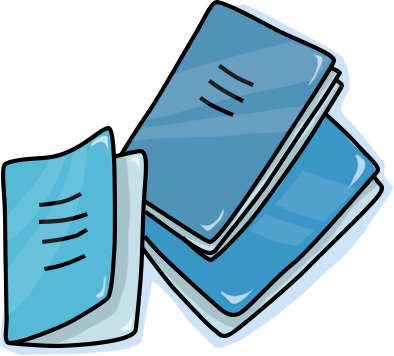 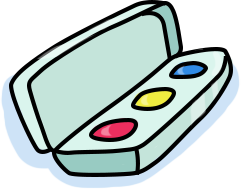 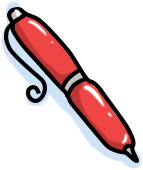 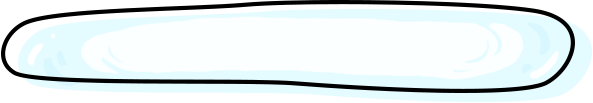 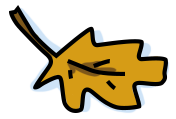 Правильный ответ
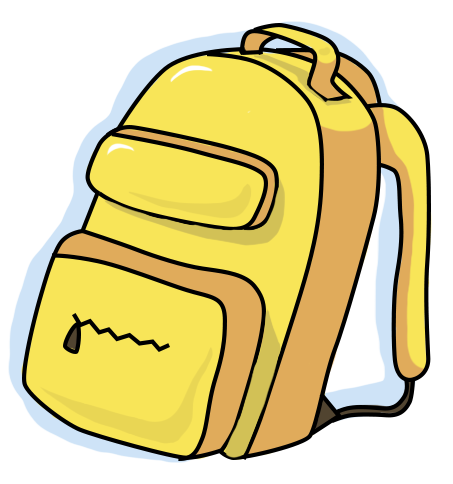 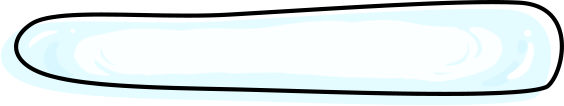 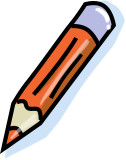 Неправильный ответ
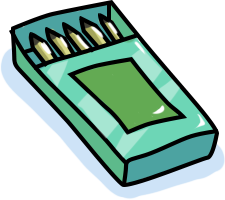 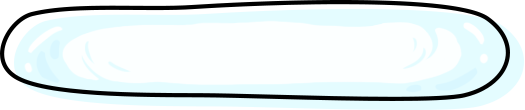 Неправильный ответ
Молодец!